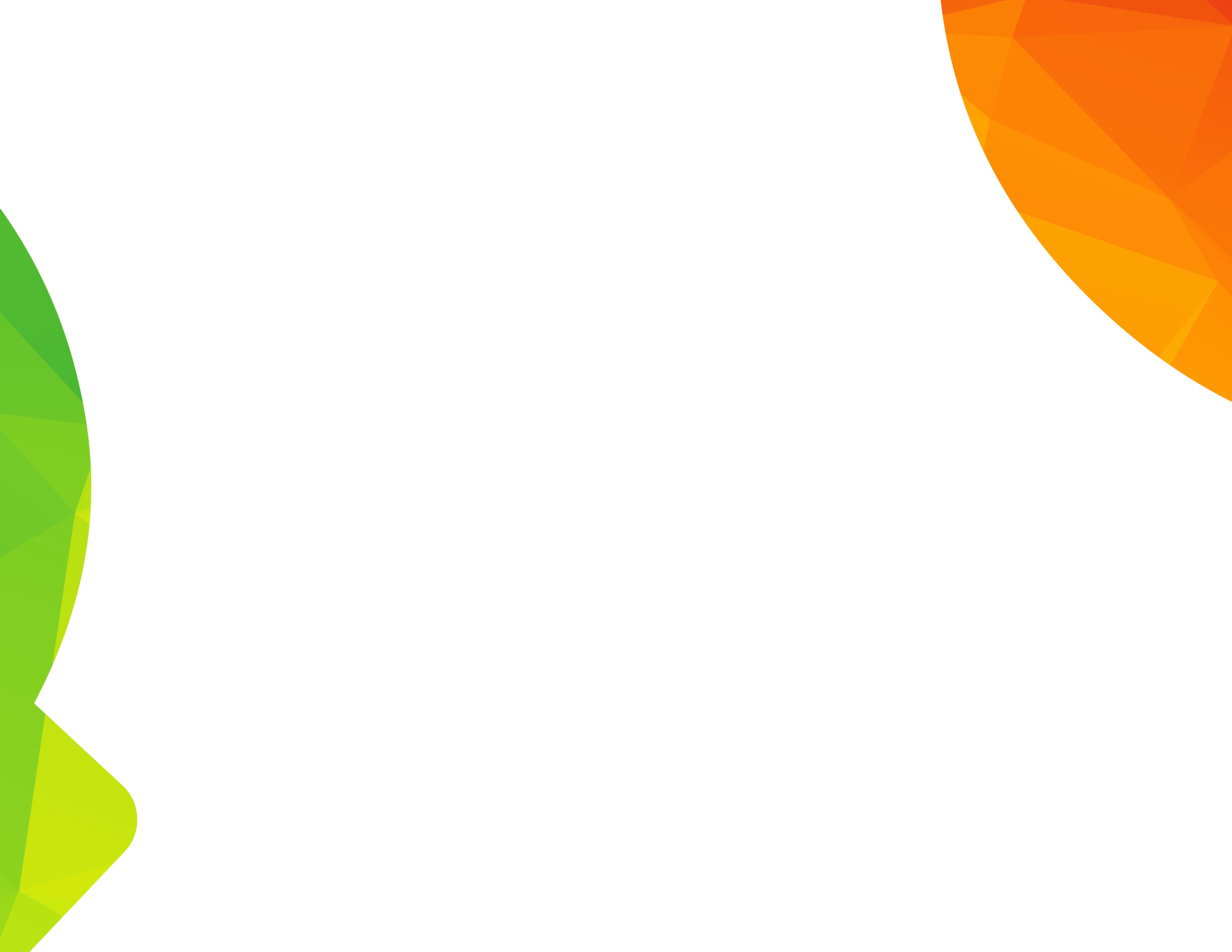 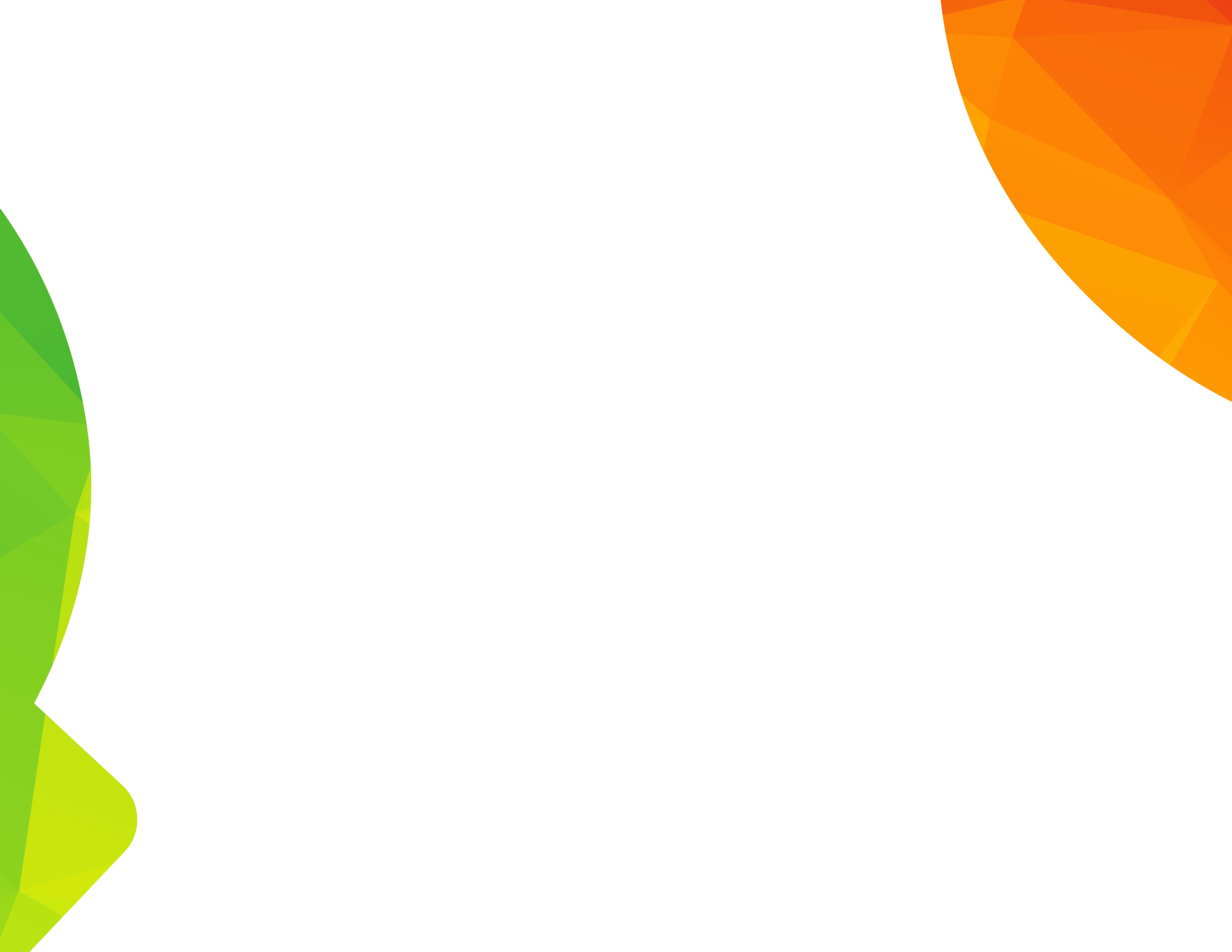 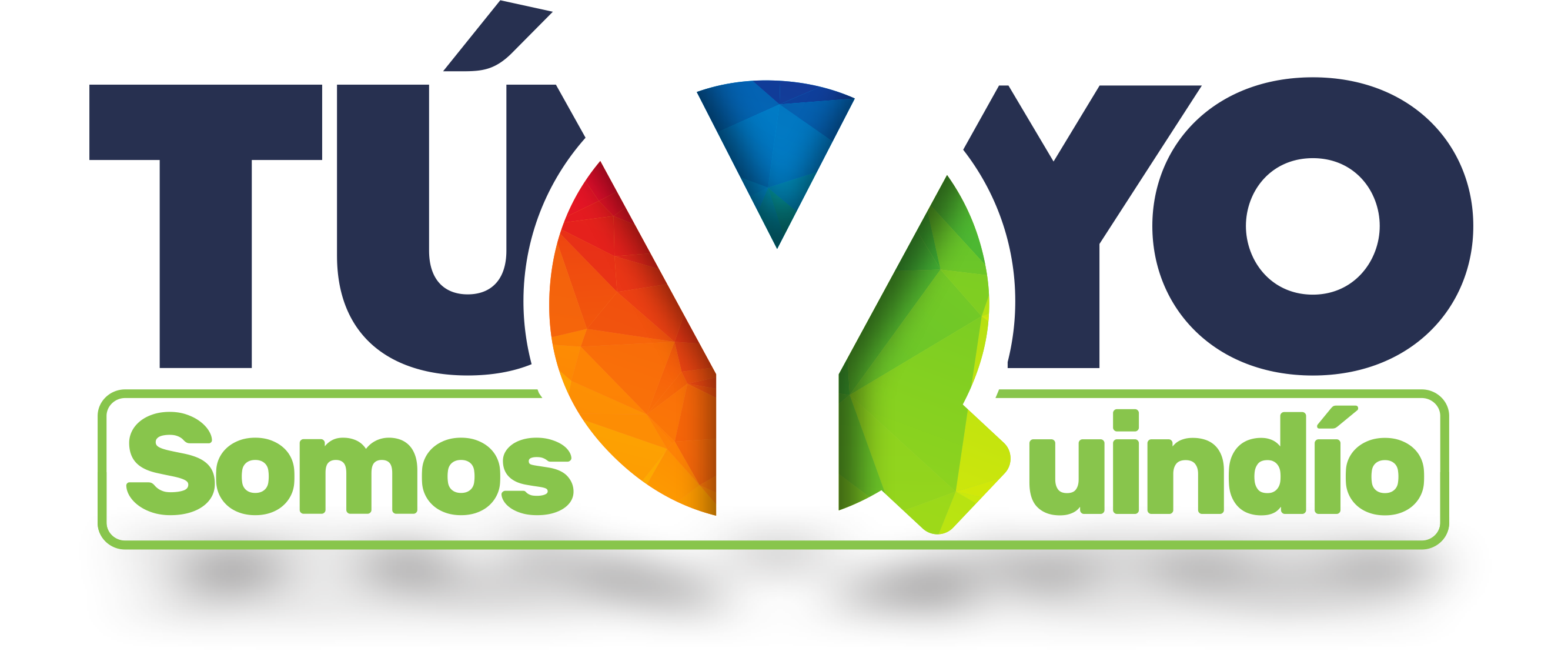 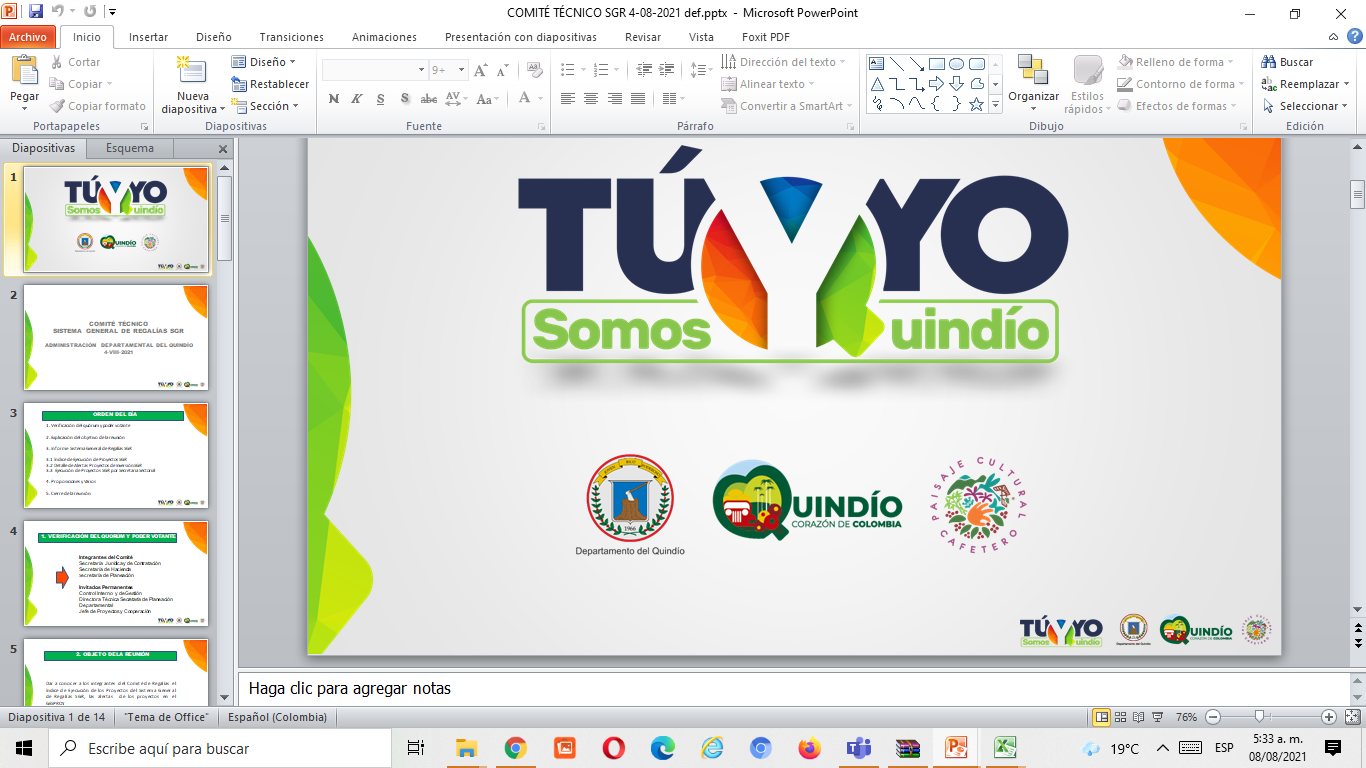 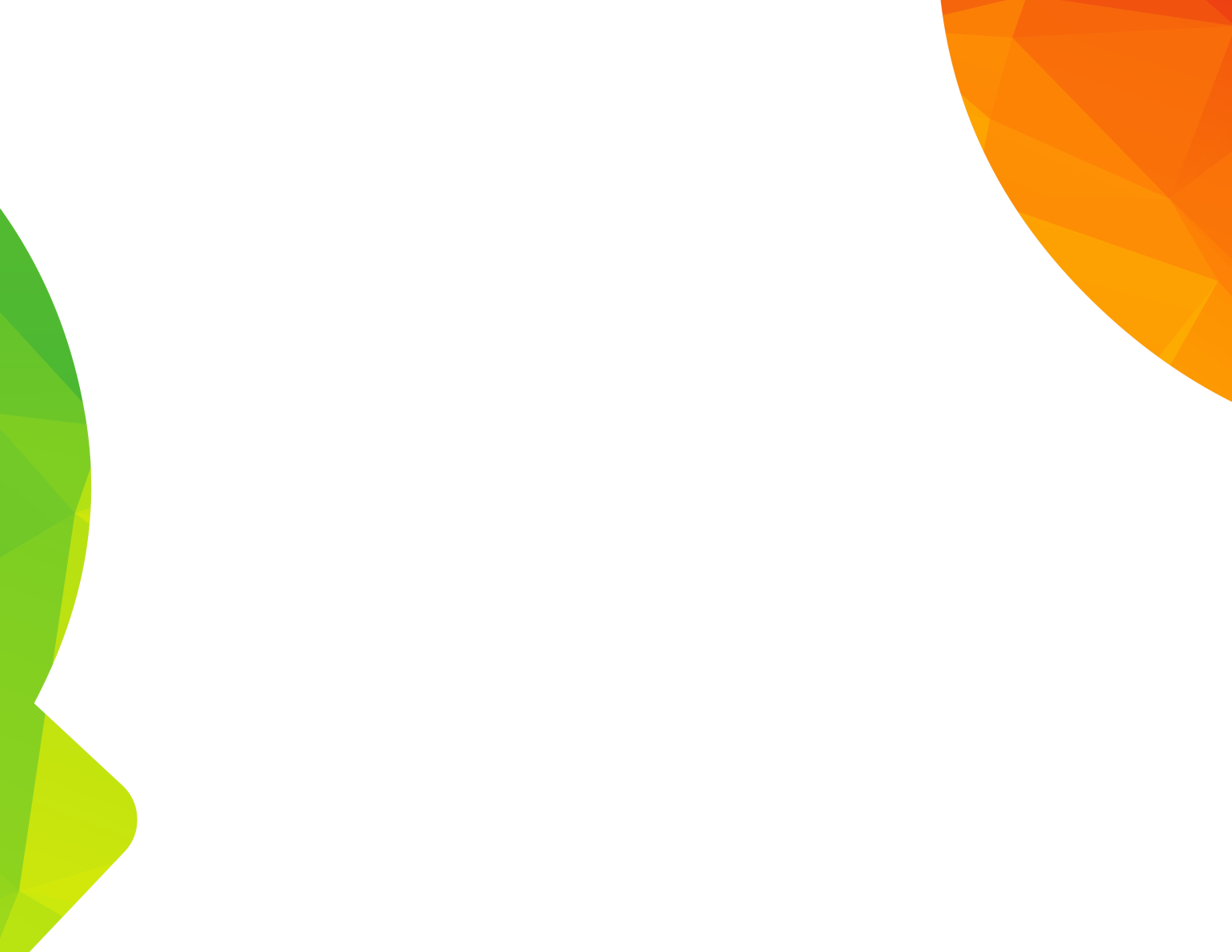 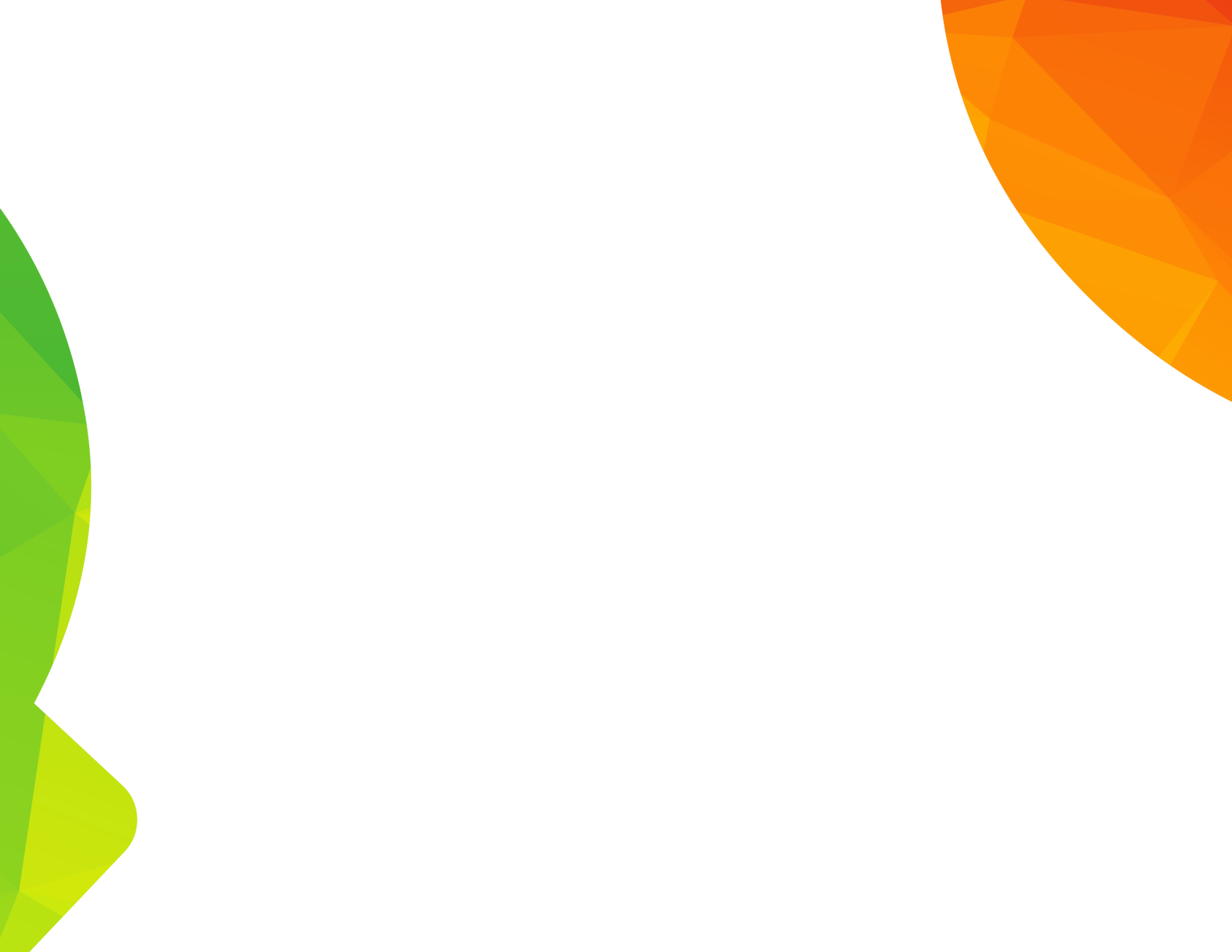 ESTADO DE EJECUCIÓN
PLAN OPERATIVO ANUAL DE INVERSIONES POAI 
SECRETARÍA DE PLANEACIÓN CON CORTE AL 30 DE SEPTIEMBRE DE 2022
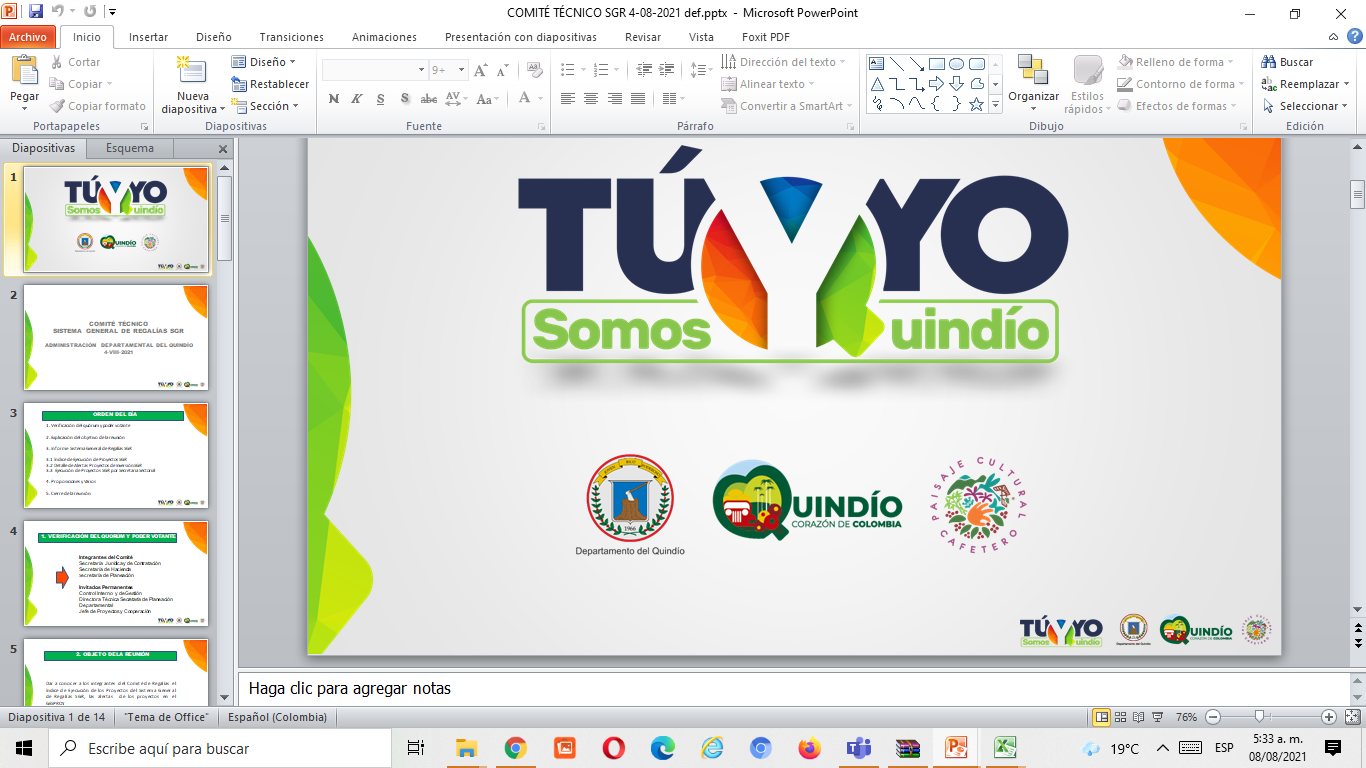 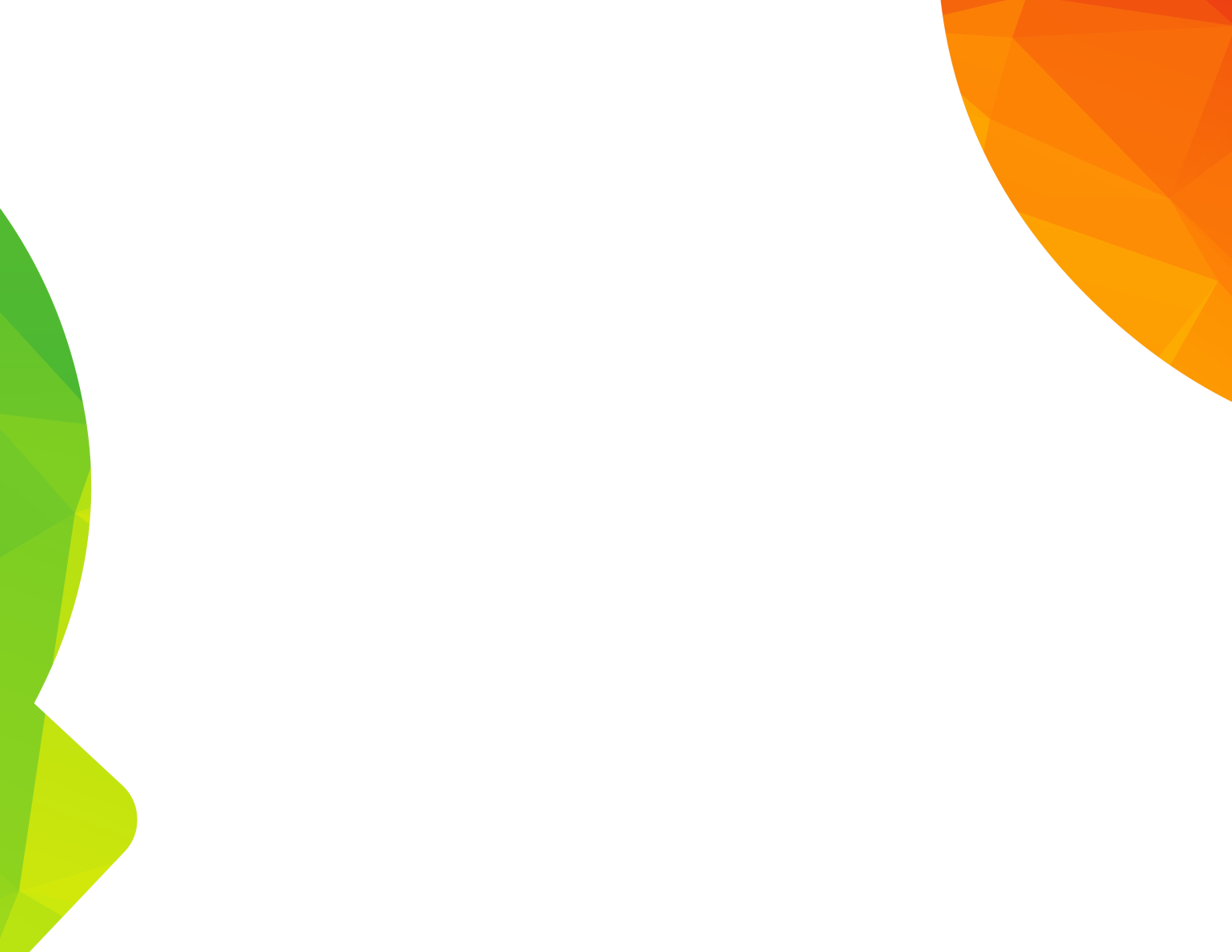 ESTADO DE EJECUCIÓN GASTOS DE INVERSIÓN
SECRETARÍA DE PLANEACIÓN CON CORTE AL 30 DE SEPTIEMBRE DE 2022
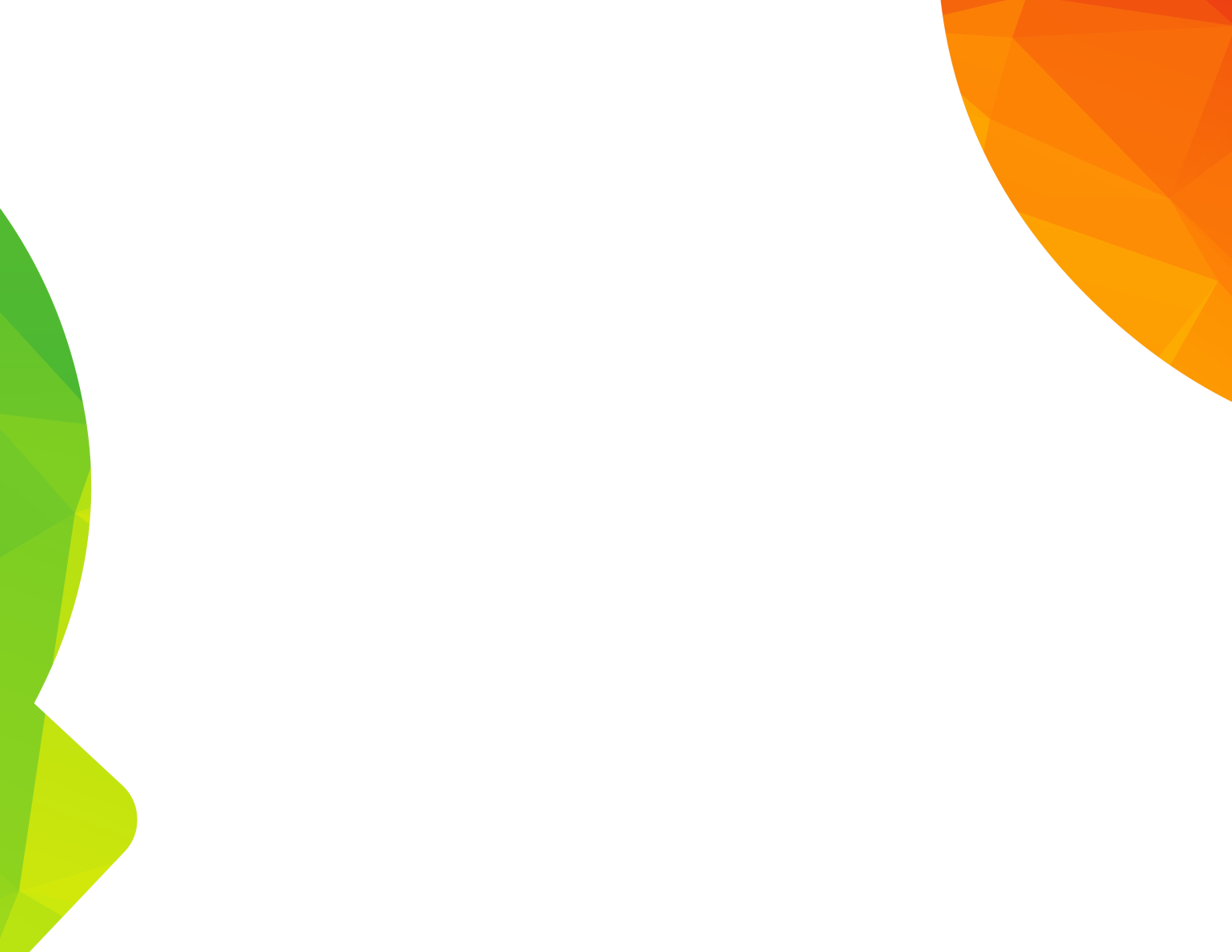 ESTADO DE EJECUCIÓN GASTOS DE INVERSIÓN POR FUENTES DE FINANCIACIÓN
SECRETARÍA DE PLANEACIÓN A 30 DE SEPTIEMBRE DE 2022
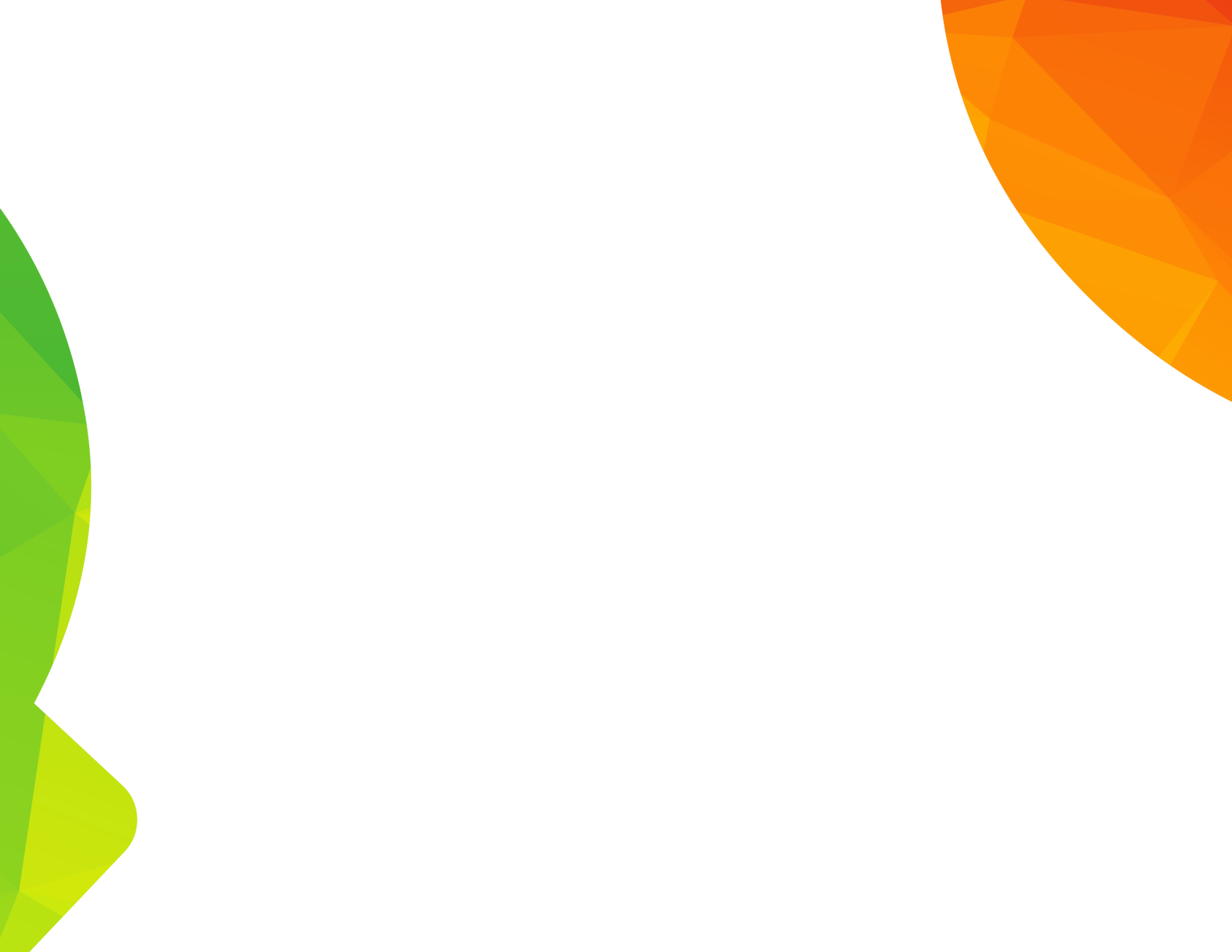 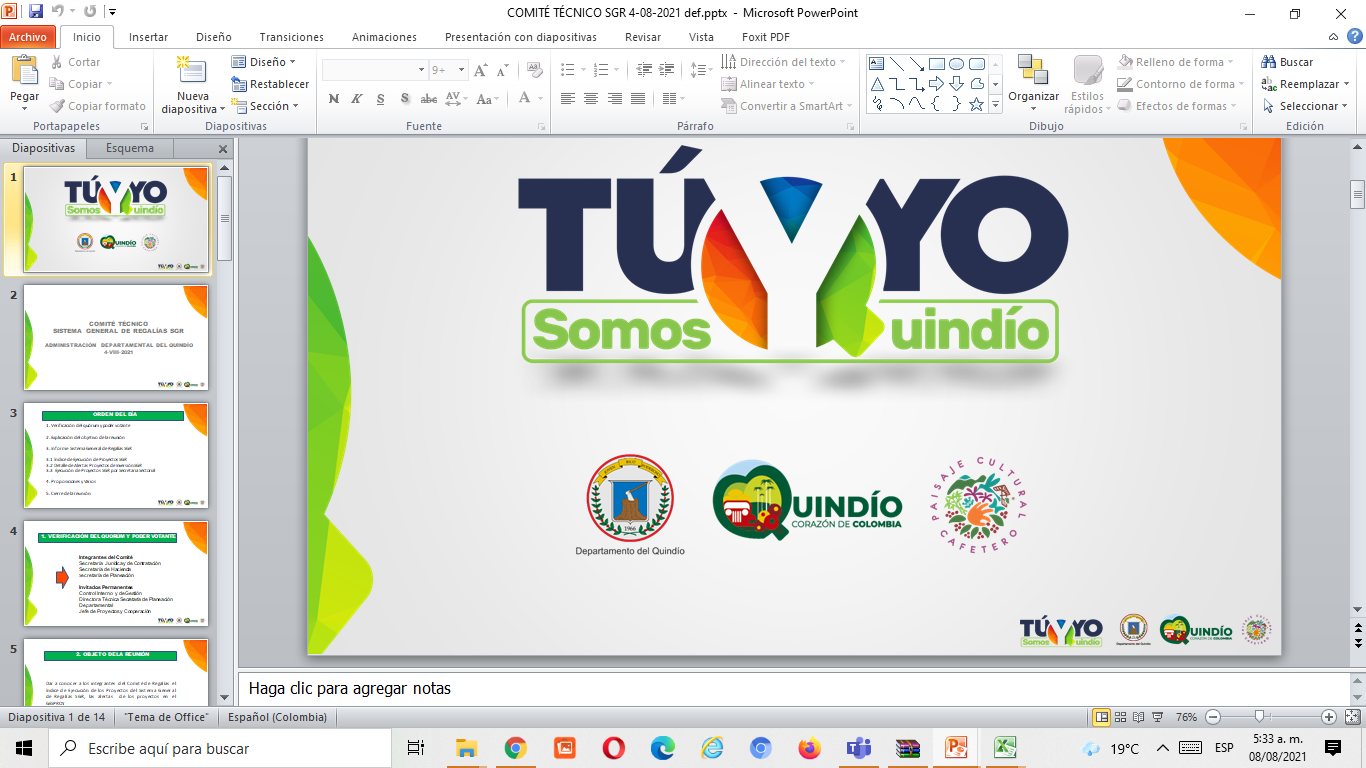 ESTADO DE EJECUCIÓN PROYECTOS DE INVERSIÓN SECRETARÍA  DE PLANEACIÓN POR FUENTES DE FINANCIACIÓN CON CORTE A SEPTIEMBRE 30 DE 2022
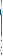 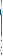 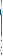 ESTADO DE EJECUCIÓN PROYECTOS DE INVERSIÓN SECRETARÍA  DE PLANEACIÓN POR FUENTES DE FINANCIACIÓN SEPTIEMBRE 30 DE 2022
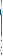 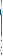 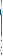 ESTADO DE EJECUCIÓN PROYECTOS DE INVERSIÓN SECRETARÍA  DE PLANEACIÓN POR FUENTES DE FINANCIACIÓN SEPTIEMBRE 30 DE 2022
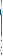 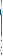 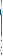 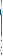 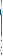 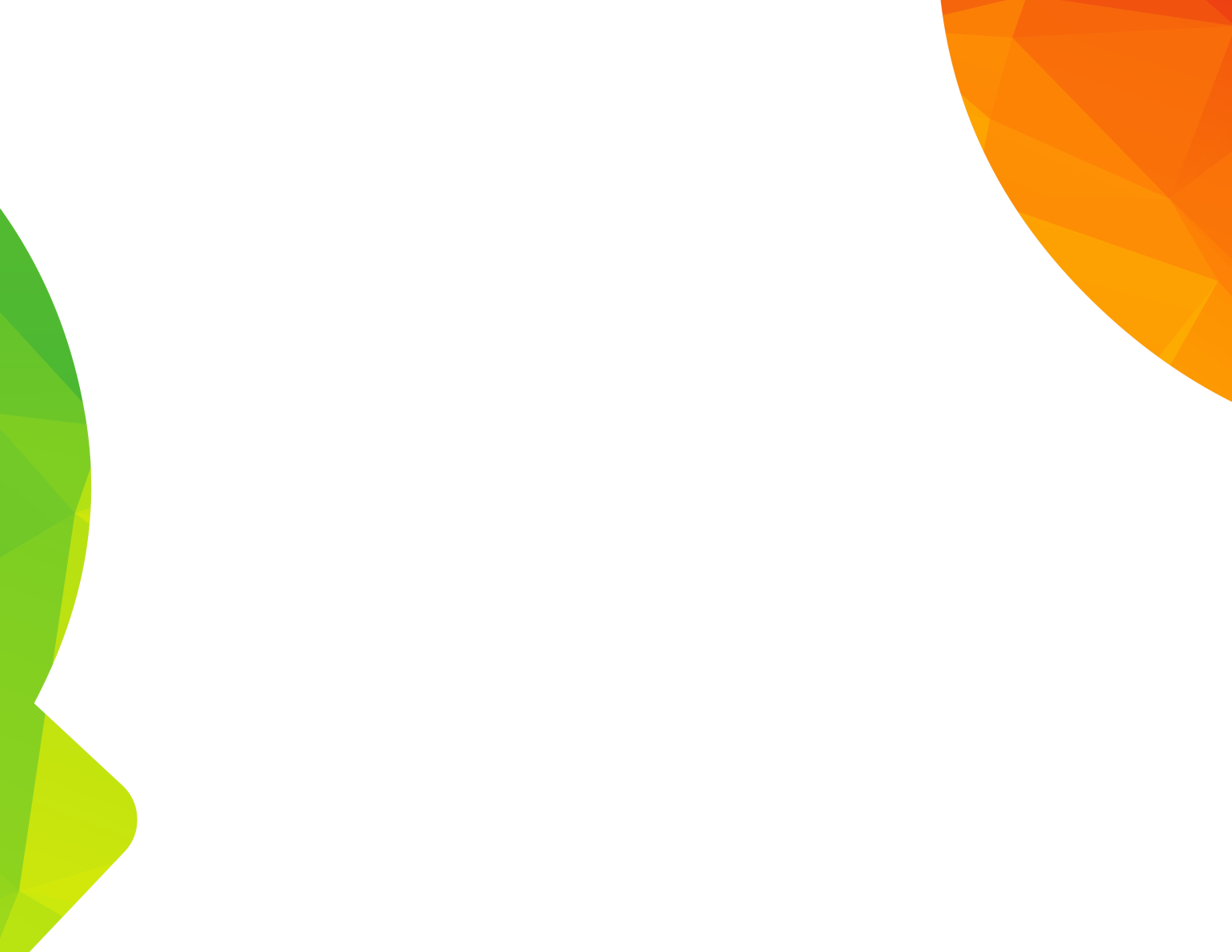 SEMAFORIZACIÓN ESTADO DE CUMPLIMIENTO METAS PRODUCTO  SECRETARÍA DE PLANEACIÓN CON CORTE AL 30 DE SEPTIEMBRE DE 2022
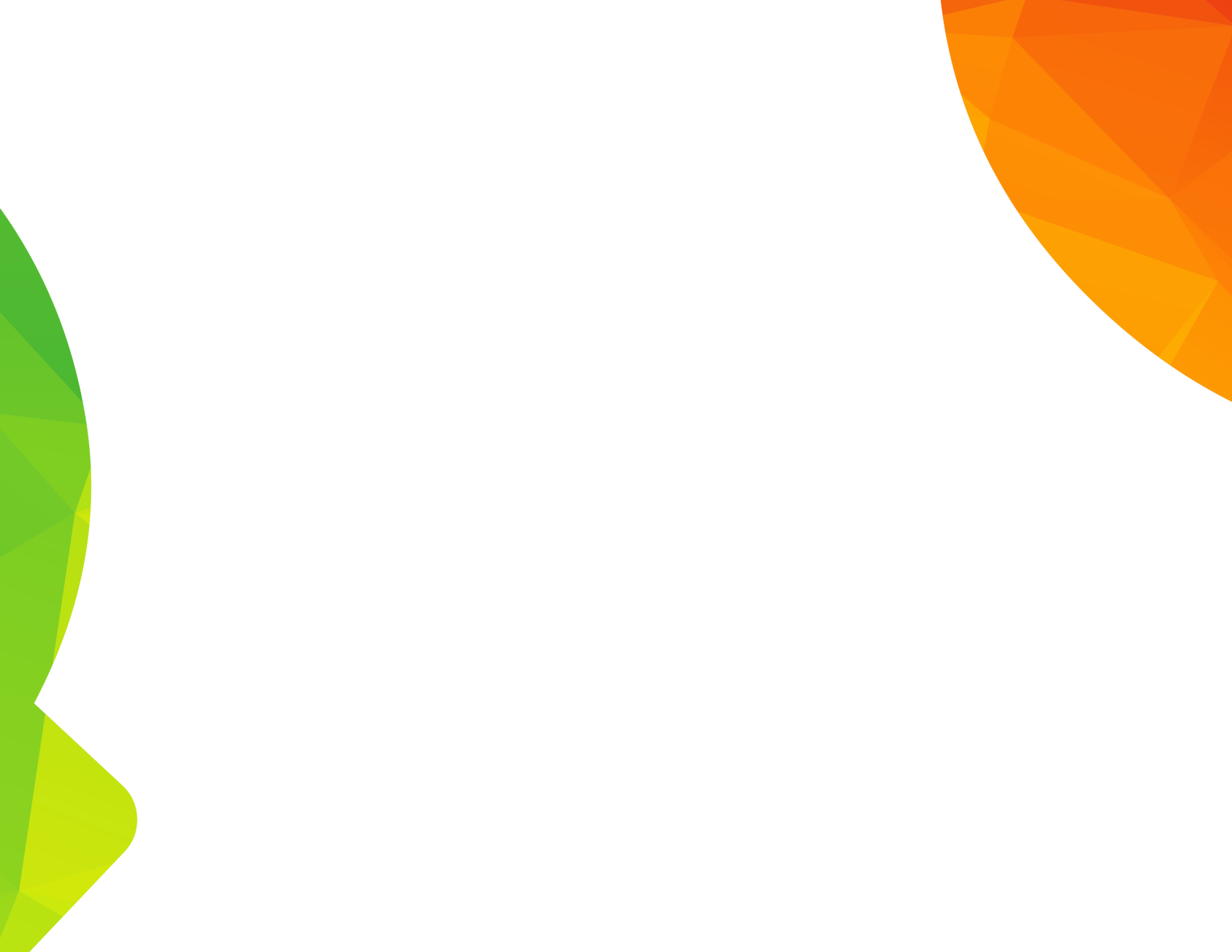 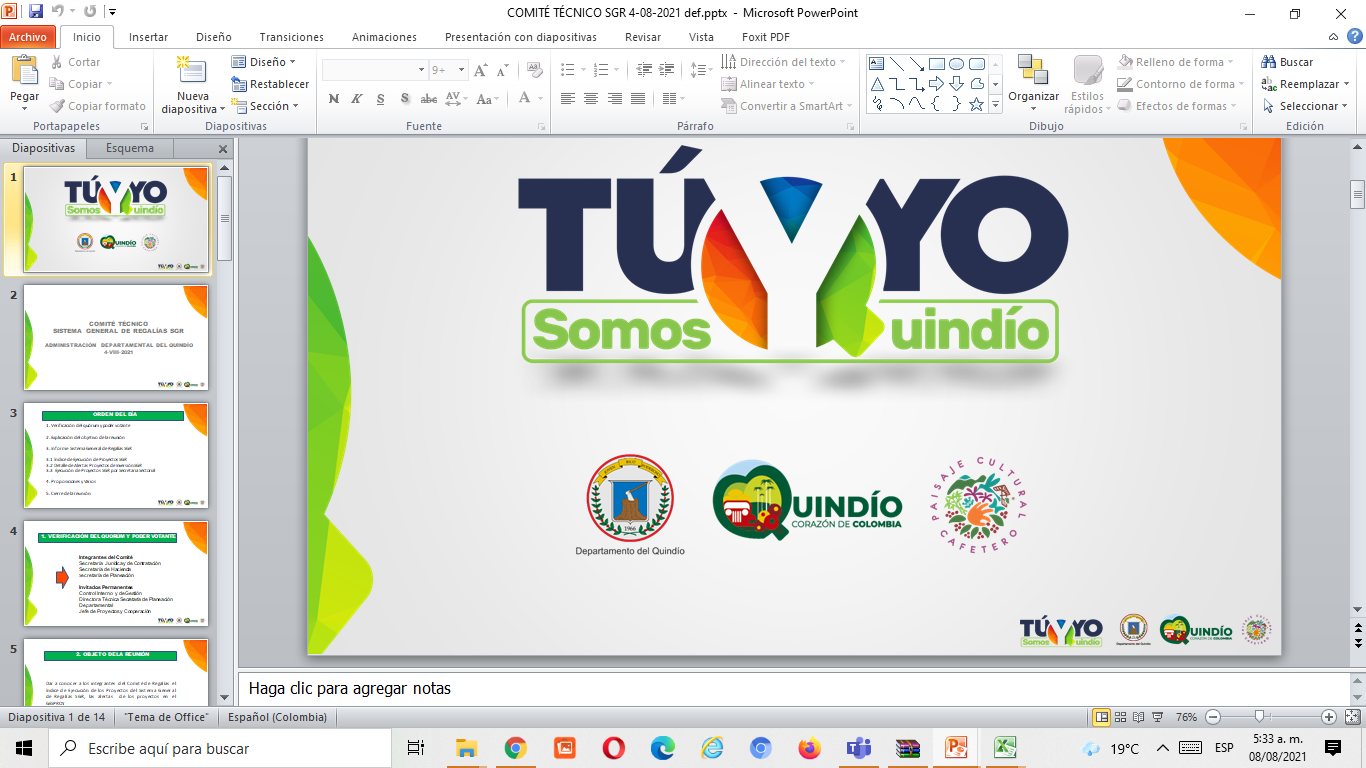 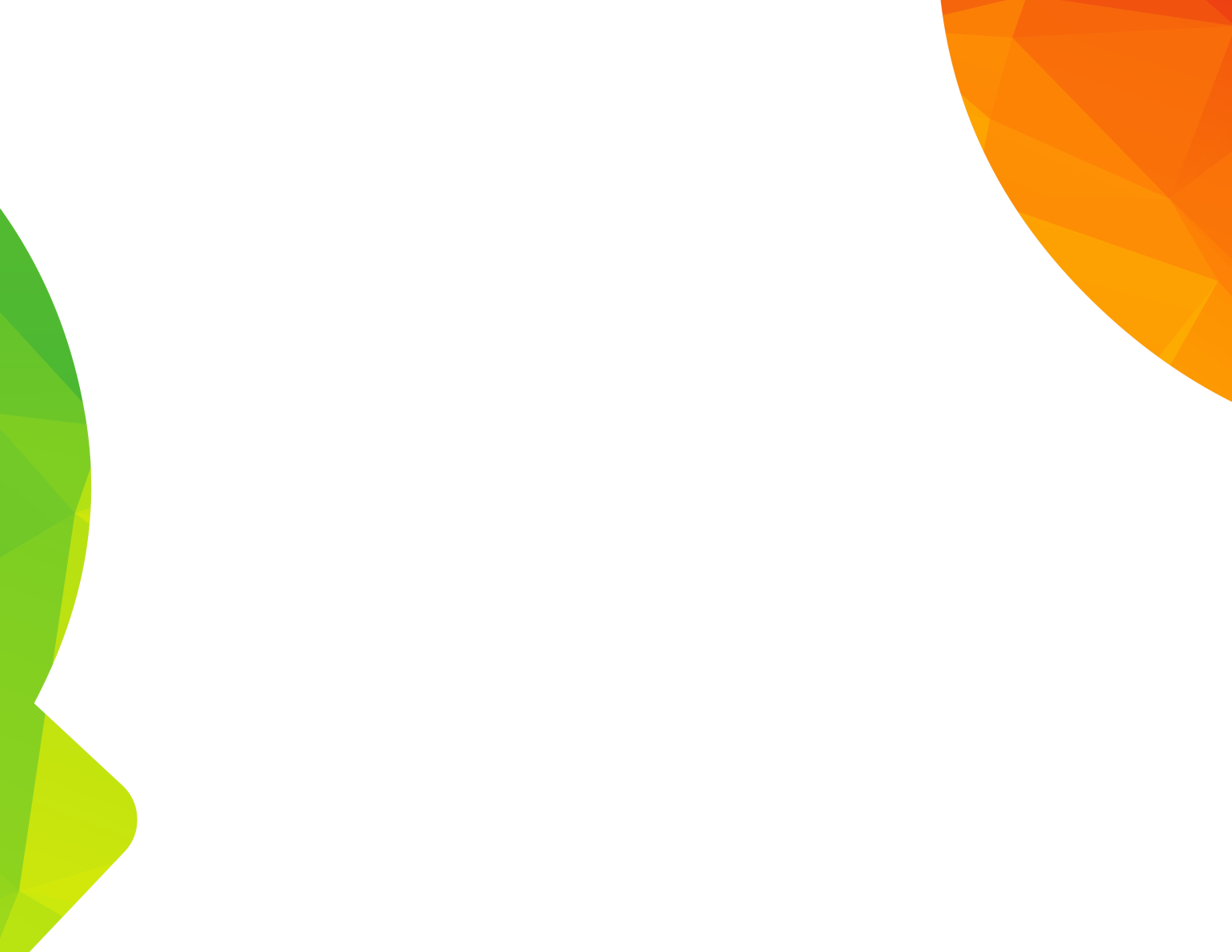 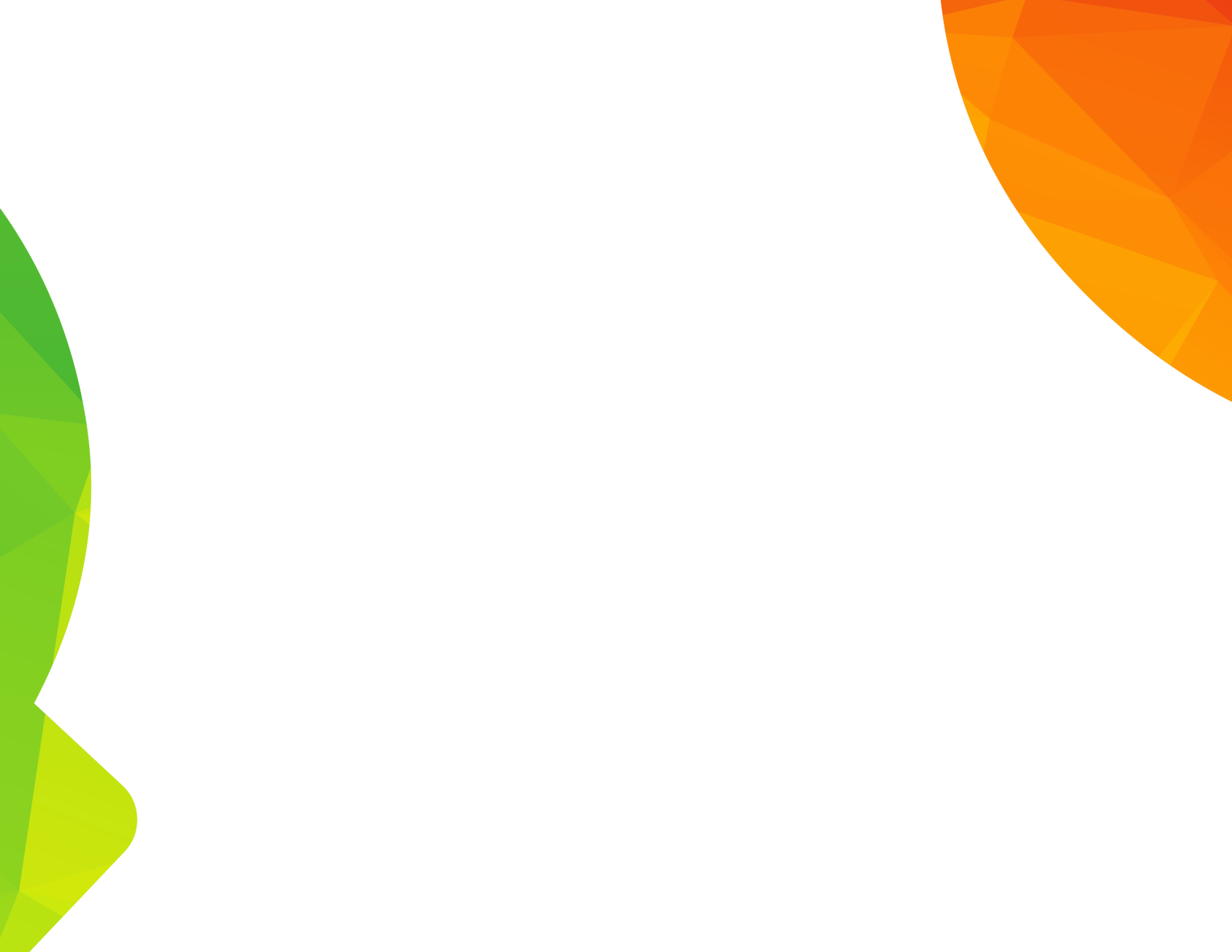 ESTADO DE EJECUCIÓN
SISTEMA GENERAL DE REGALÍAS SGR
SECRETARÍA DE PLANEACIÓN
 CORTE AL 30 DE SEPTIEMBRE DE 2022
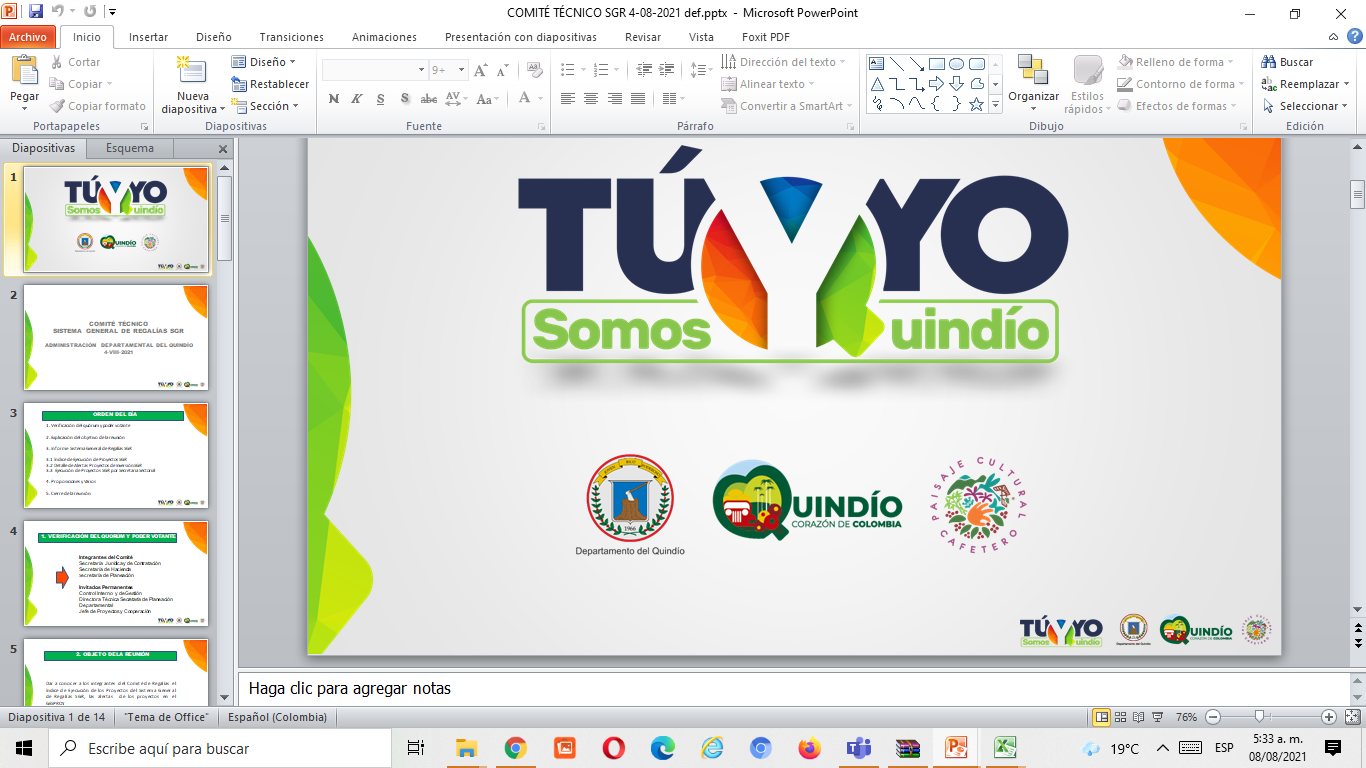 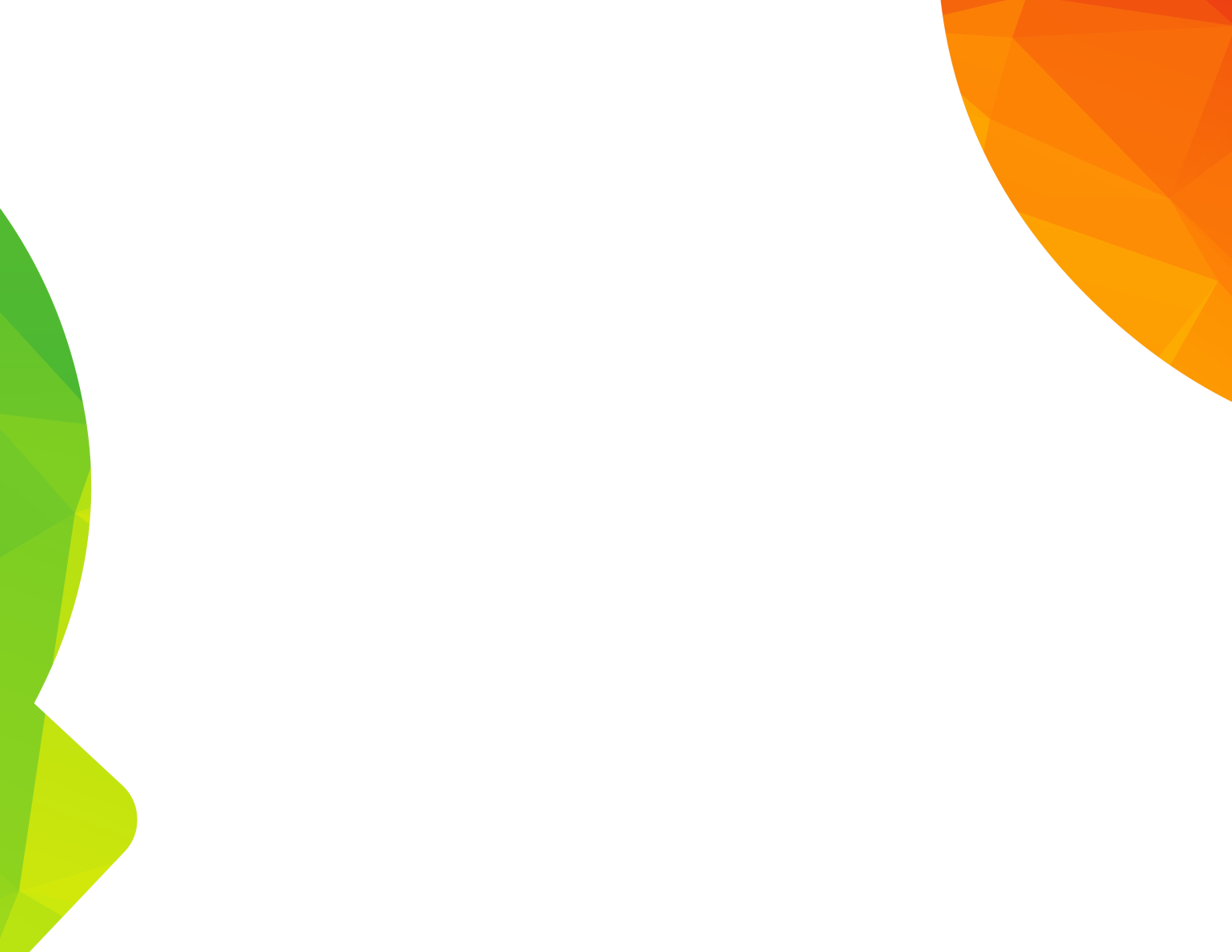 ESTADO DE EJECUCIÓN SISTEMA GENERAL DE REGALÍAS SGR  SECRETARÍA  DE PLANEACIÓN CON  CORTE AL 30 DE SEPTIEMBRE DE 2022
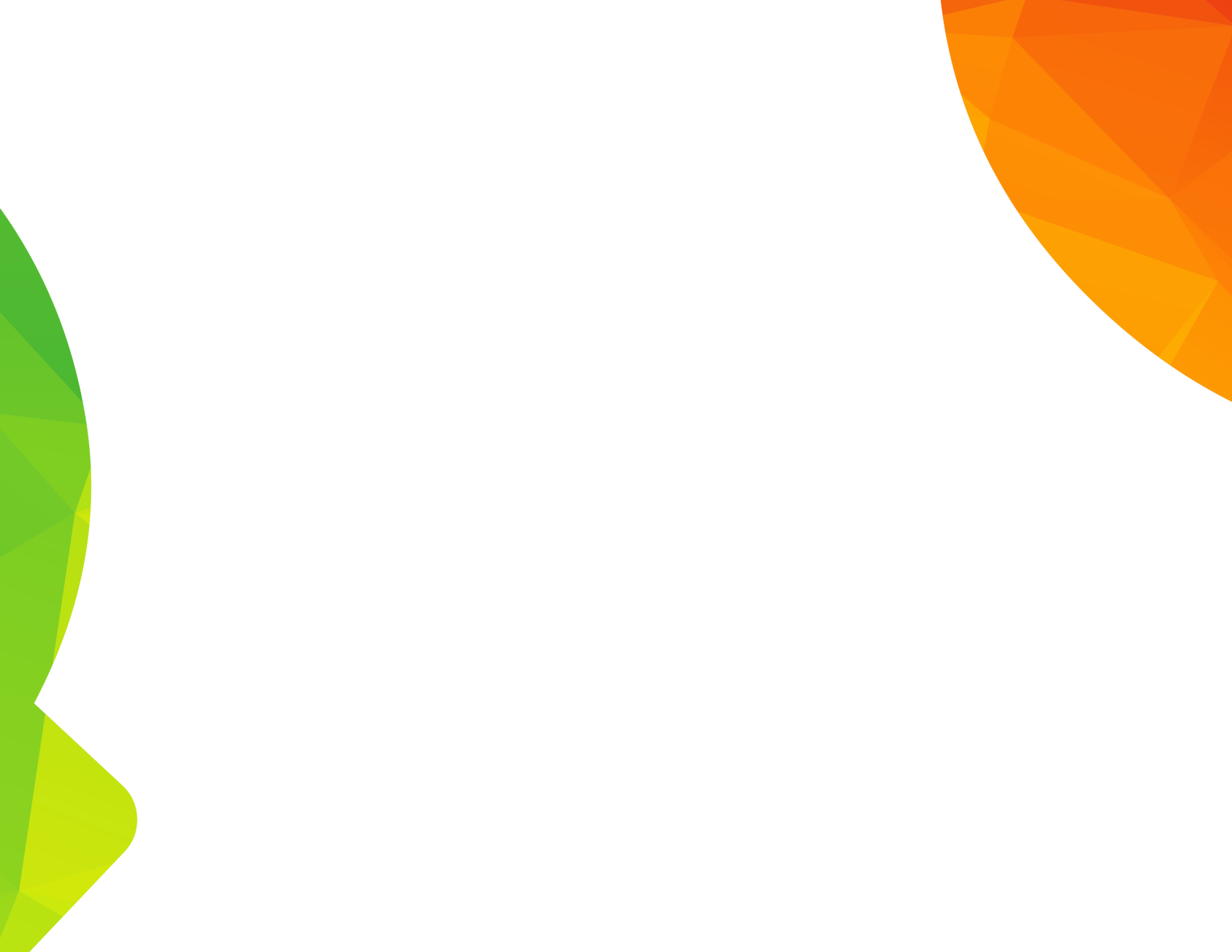 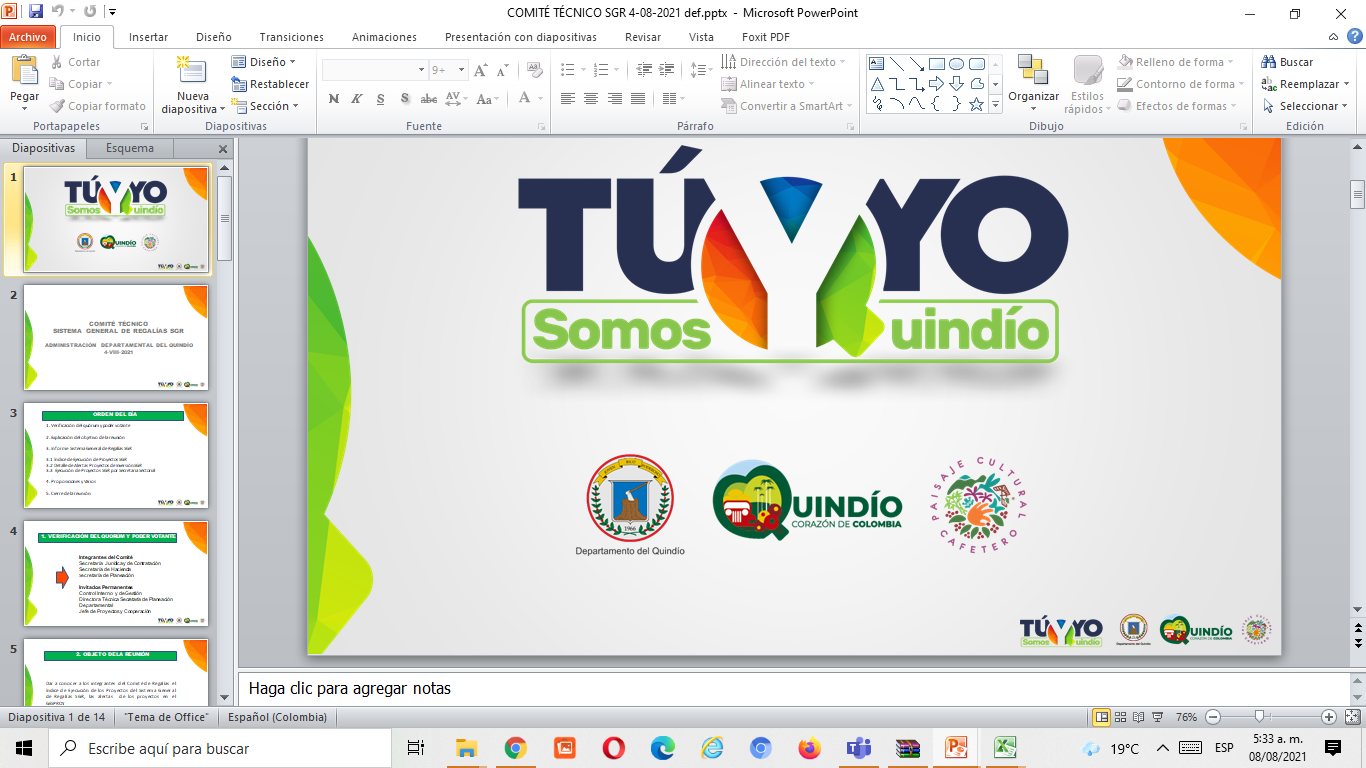 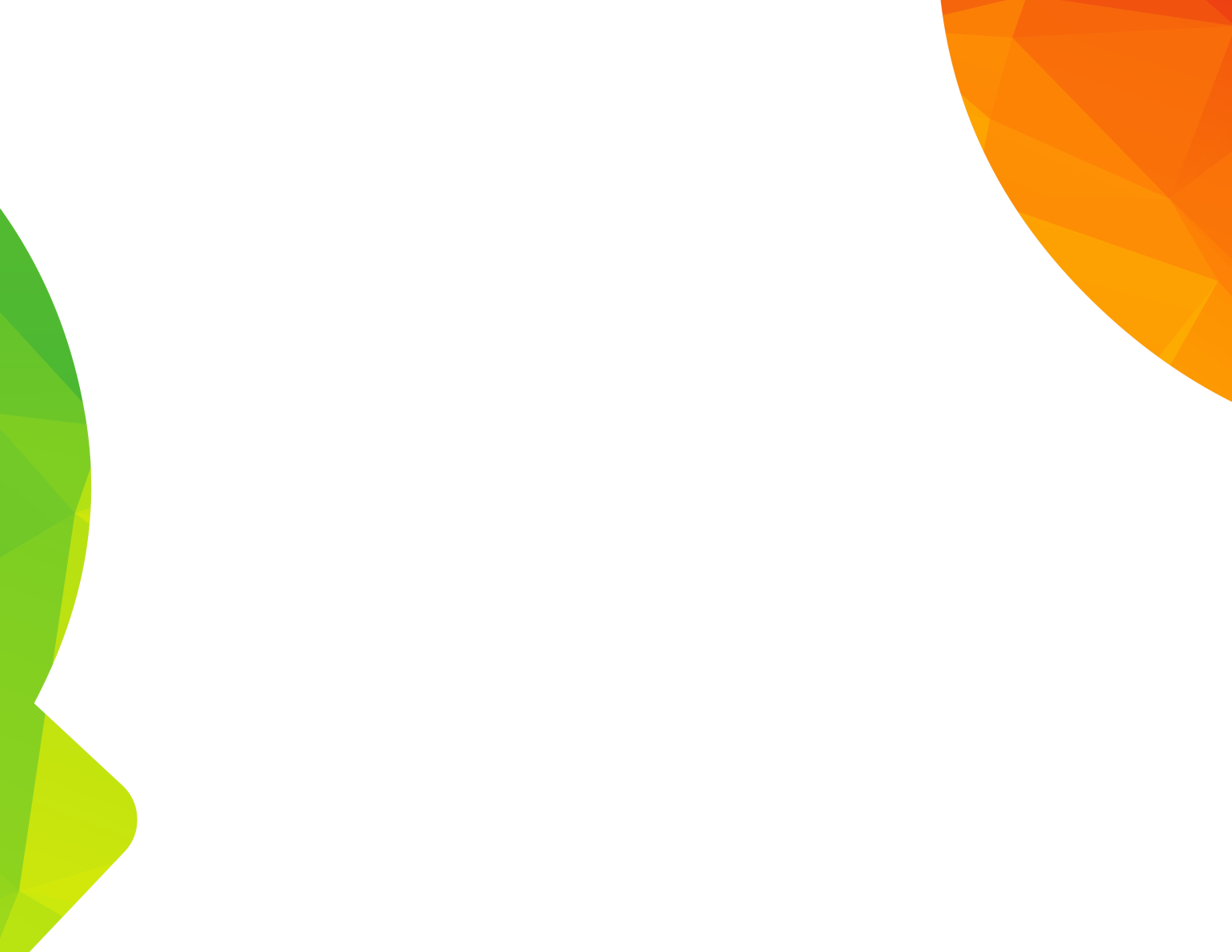 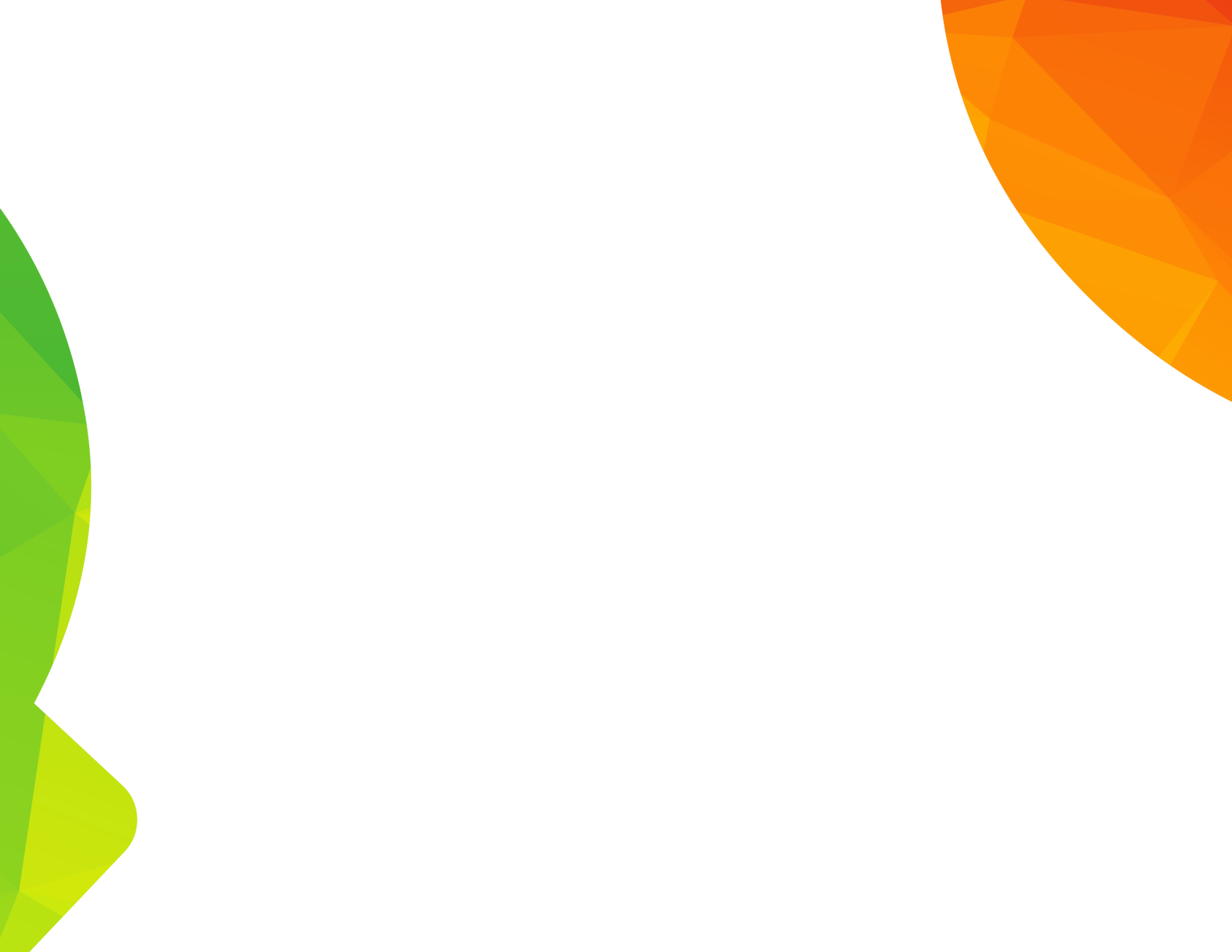 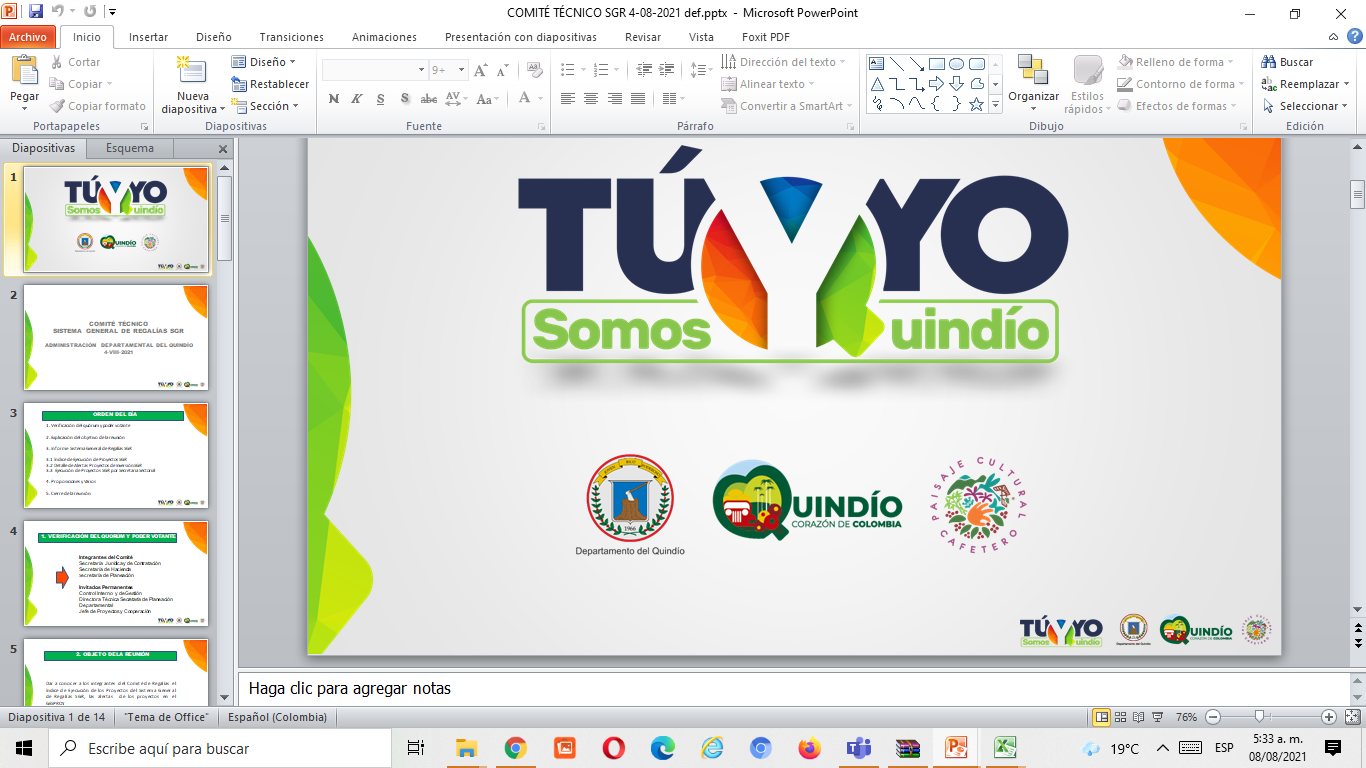 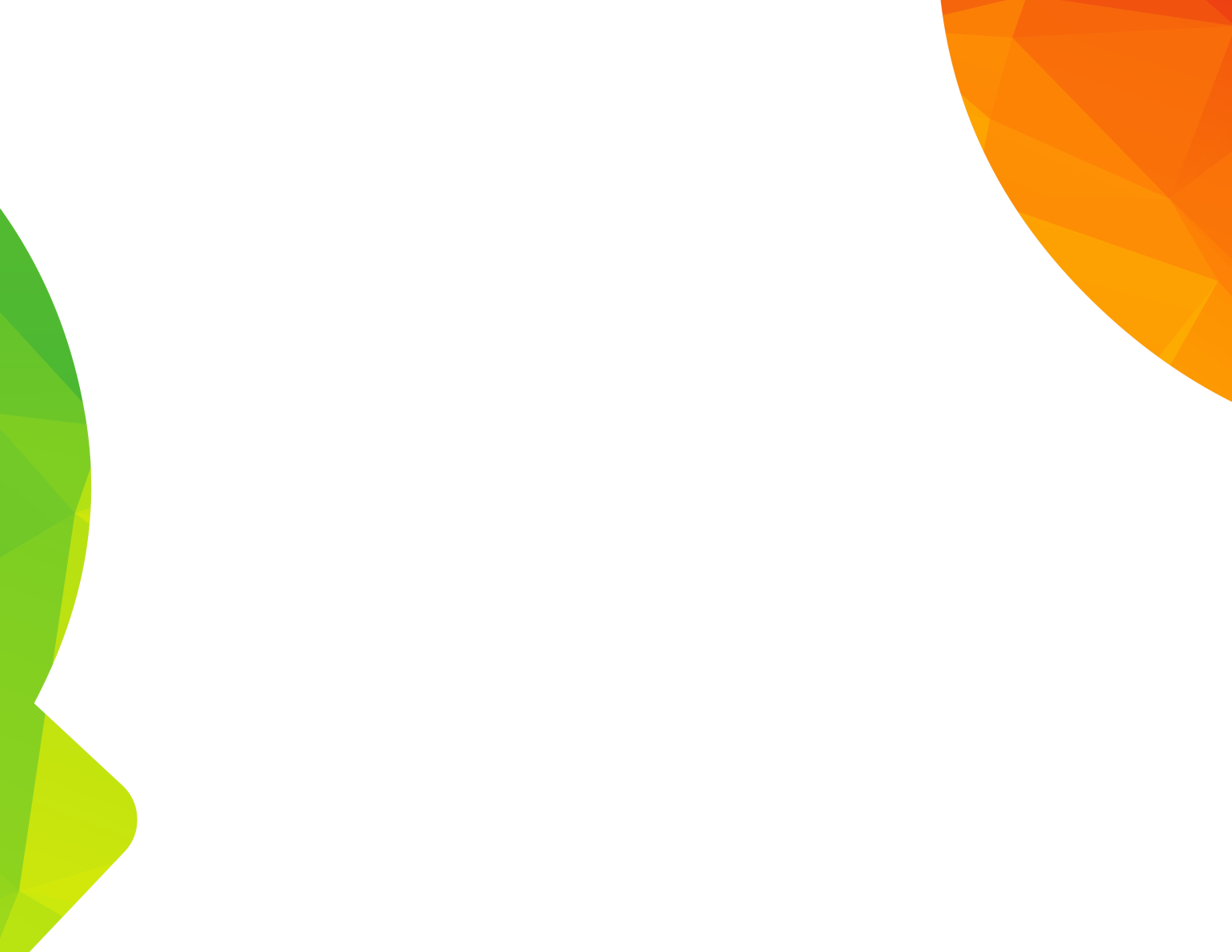 CONCLUSIONES SEGUIMIENTO PLAN DE DESARROLLO “TÚ Y YO SOMOS QUINDÍO”
SECRETARÍA  DE PLANEACIÓN CON CORTE AL  30 DE SEPTIEMBRE DE 2022
La Secretaría de Planeación, cuenta con compromisos de ($ 989.023.739.00), de un presupuesto definitivo de ($ 1.234.282.859.00), que se encuentra bajo su responsabilidad con corte al 30 de septiembre de 2022, equivalente al 80% , ubicándose en semáforo verde oscuro- sobresaliente.
La Secretaría de Planeación, cuenta con un estado de ejecución de las metas producto del Plan de Desarrollo: De las doce (12) metas  que se encuentran bajo su responsabilidad,  dos (02) se ubican en semáforo sobresaliente- verde oscuro (17%), seis (6) metas producto en semáforo verde claro- satisfactorio (50%), dos (2) en semáforo amarillo- medio (17%) y dos (2) en semáforo naranja-bajo (17%).
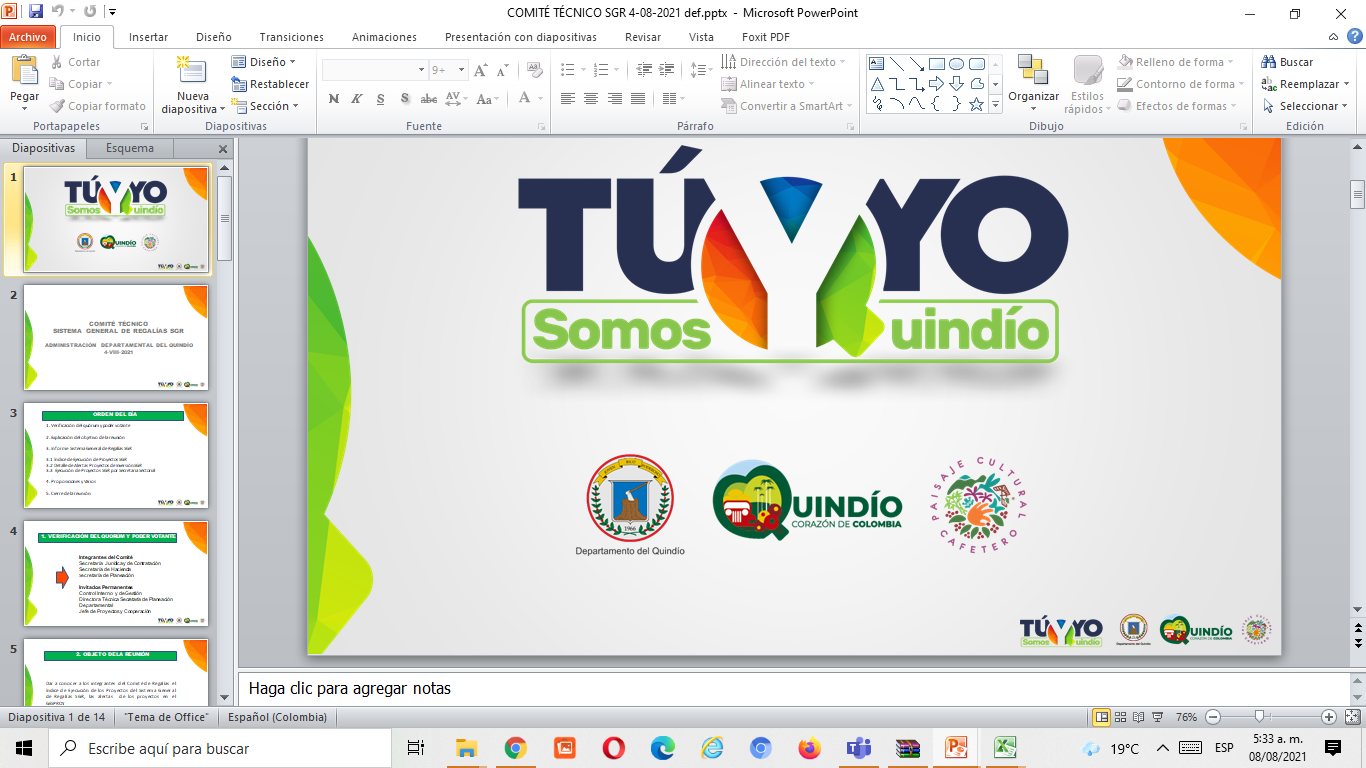 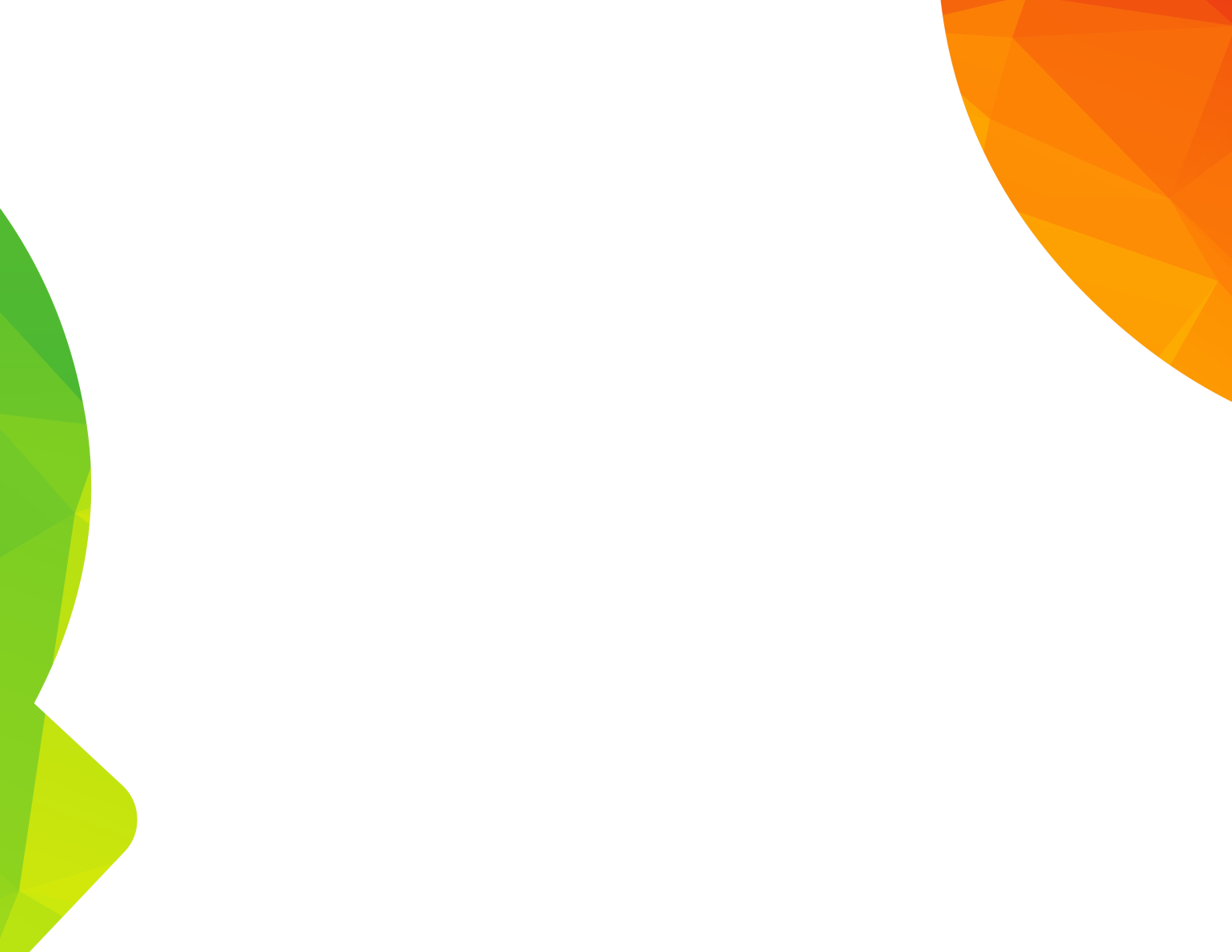 CONCLUSIONES SEGUIMIENTO PLAN DE DESARROLLO “TÚ Y YO SOMOS QUINDÍO”
SECRETARÍA  DE PLANEACIÓN CON CORTE AL  30 DE SEPTIEMBRE DE 2022
La Secretaría de Planeación, tiene una diferencia del 3% entre Certificados de Disponibilidad y Registros Presupuestales- Compromisos, por lo cual se sugiere revisar si corresponden a trámites precontractuales y se deben liberar.
La Secretaría de Planeación, no posee Metas Críticas.
La secretaria de Planeación,  cuenta con compromisos por $ 264,500,000.00, que corresponde a un 3.67% de un total apropiado de $  7,199,513,365.89 de los recursos del Sistema General de Regalías.
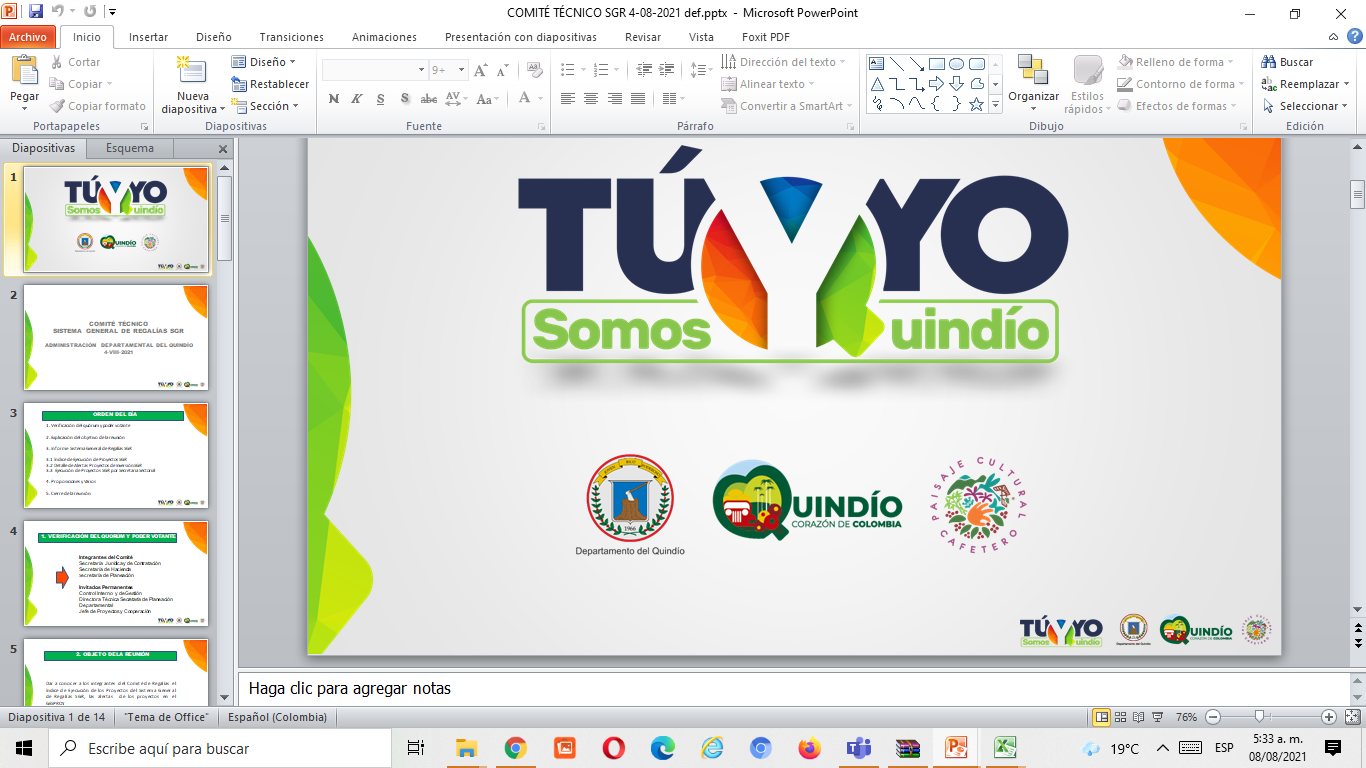 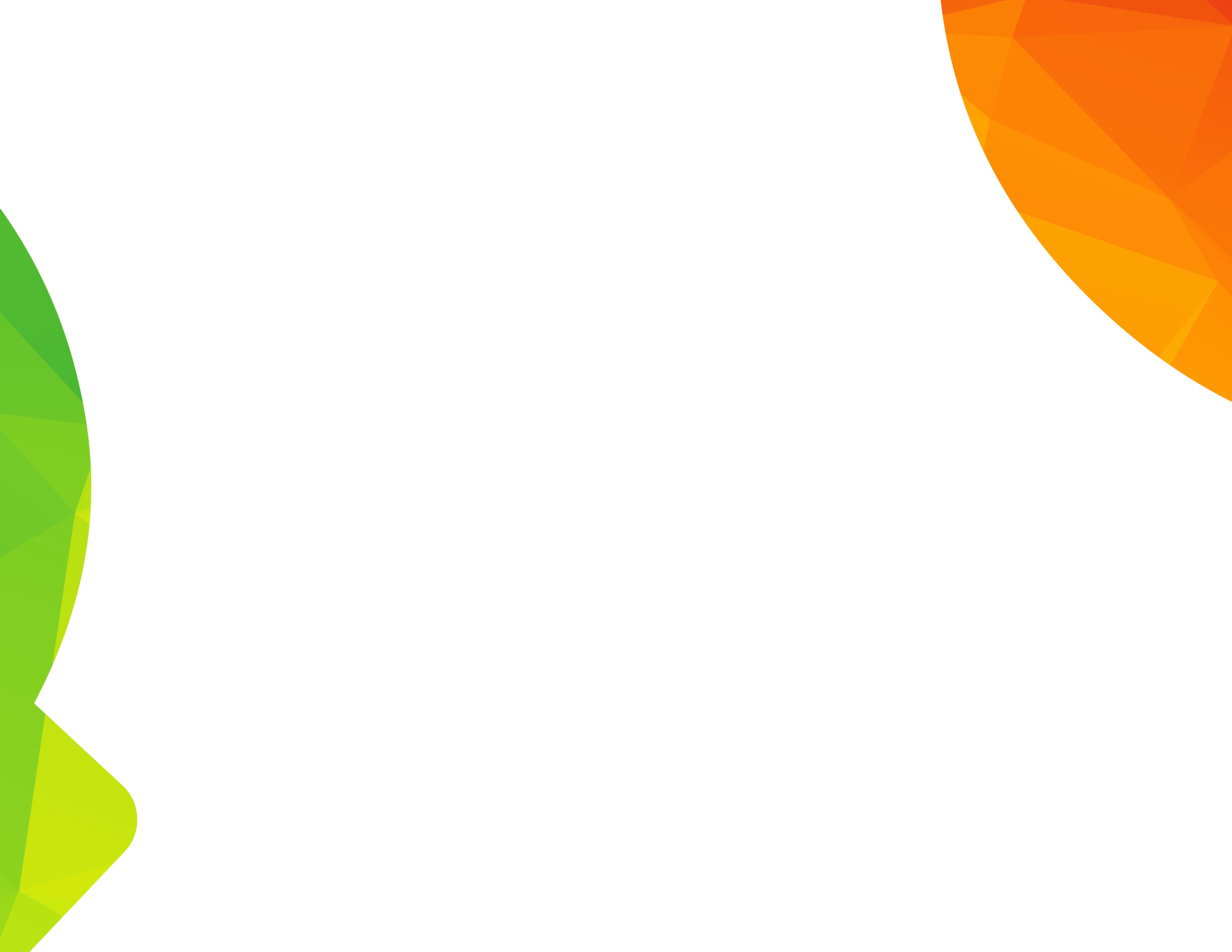 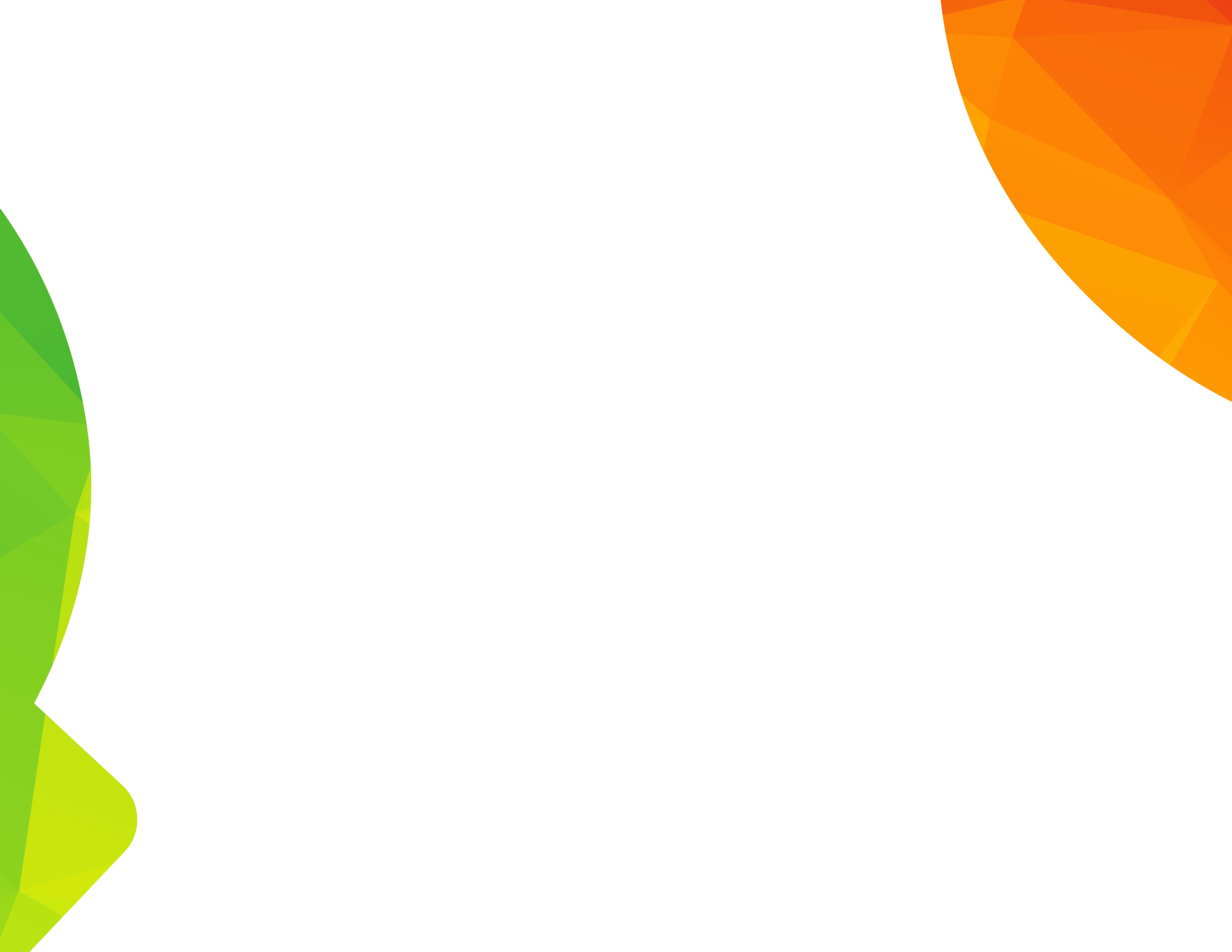 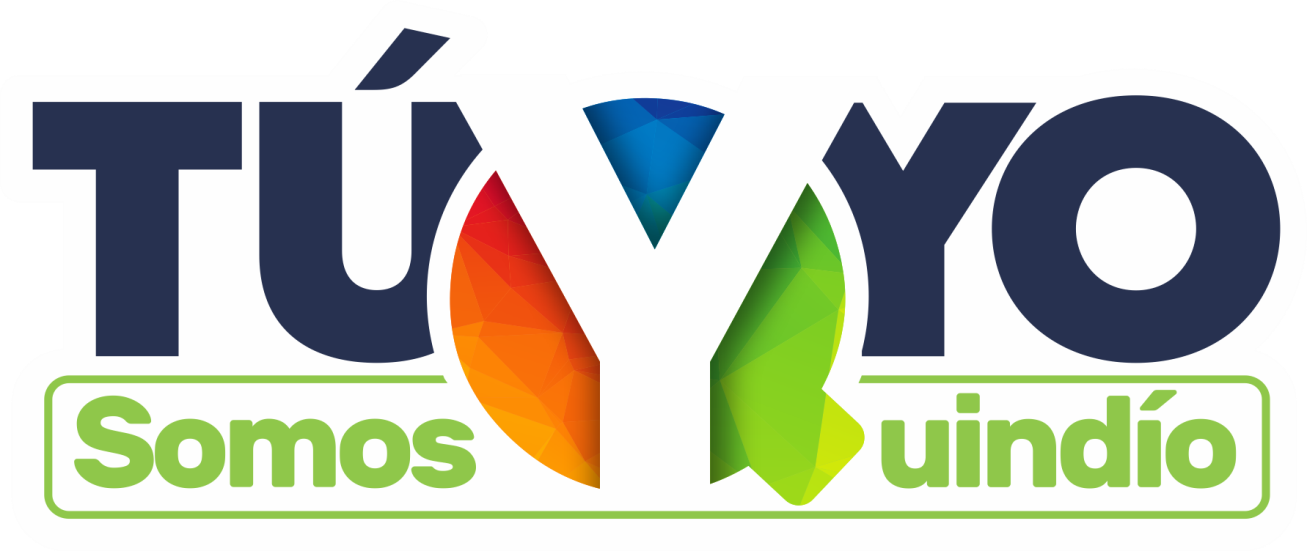 GOBERNACIÓN DEL QUINDÍO
¡GRACIAS!
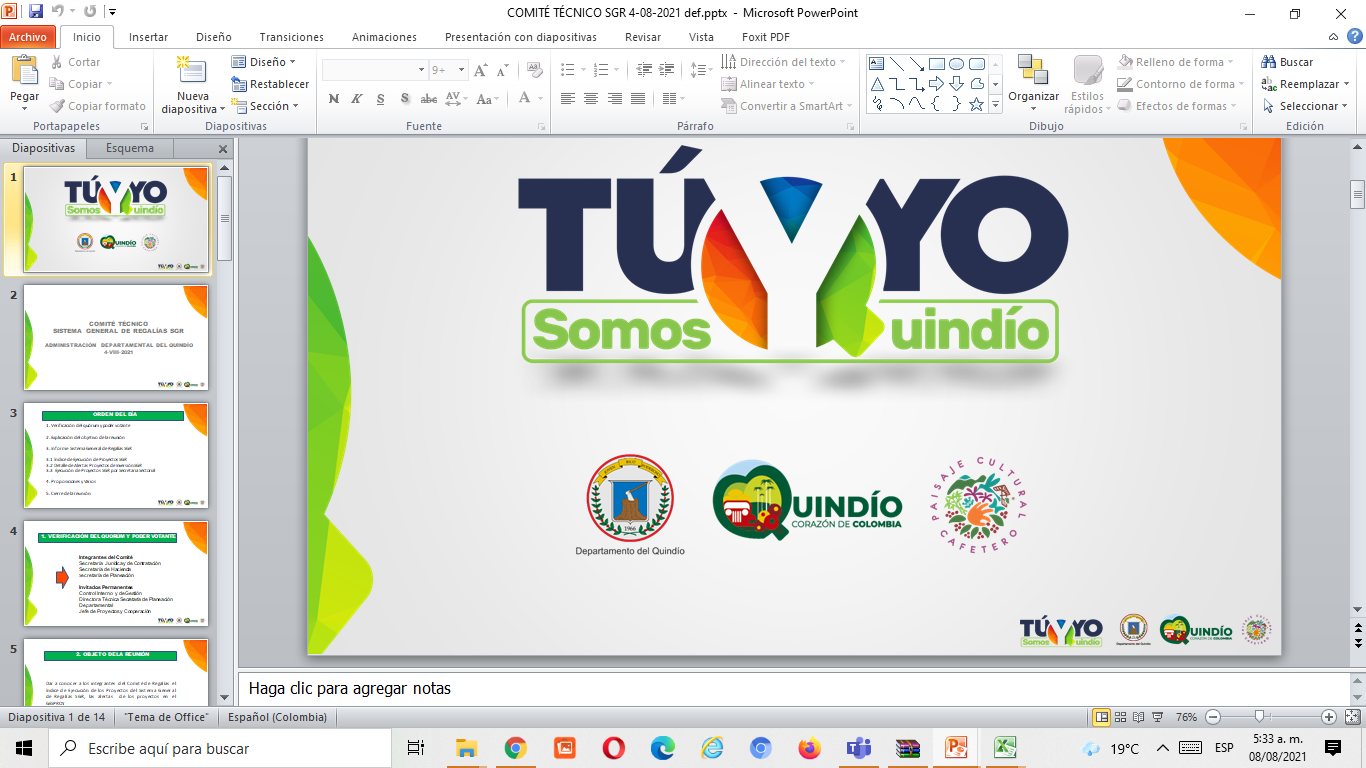